Почему нужно есть много фруктов и овощей?
Назовите фрукты и овощи
Овощи
Фрукты
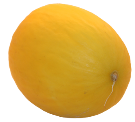 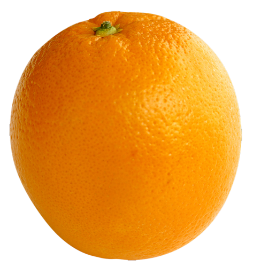 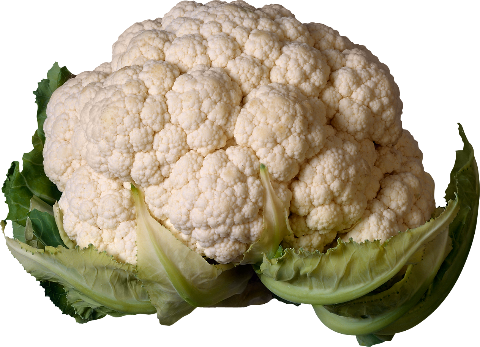 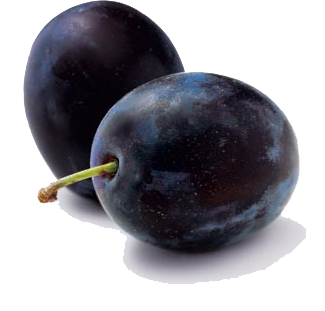 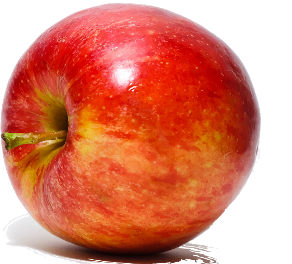 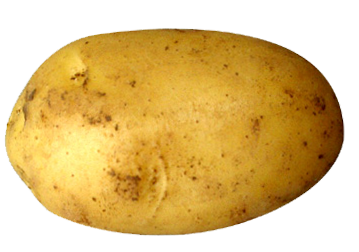 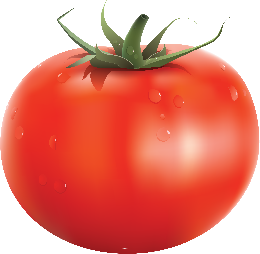 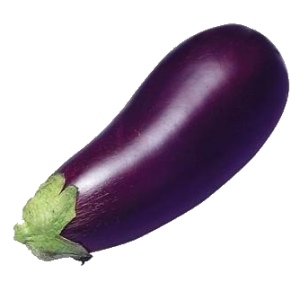 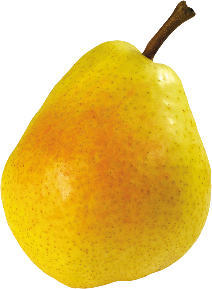 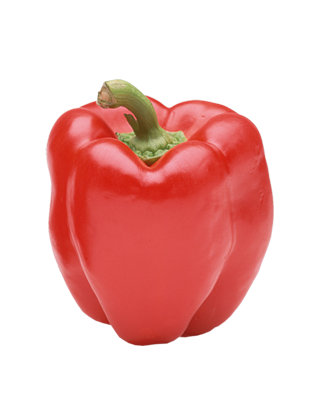 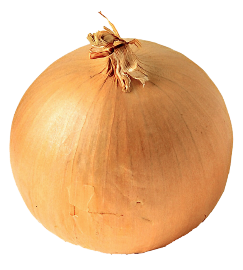 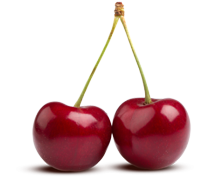 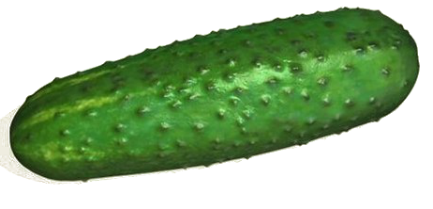 [Speaker Notes: В режиме просмотра, щелкая по каждой картинке, распределим фрукты и овощи на группы.]
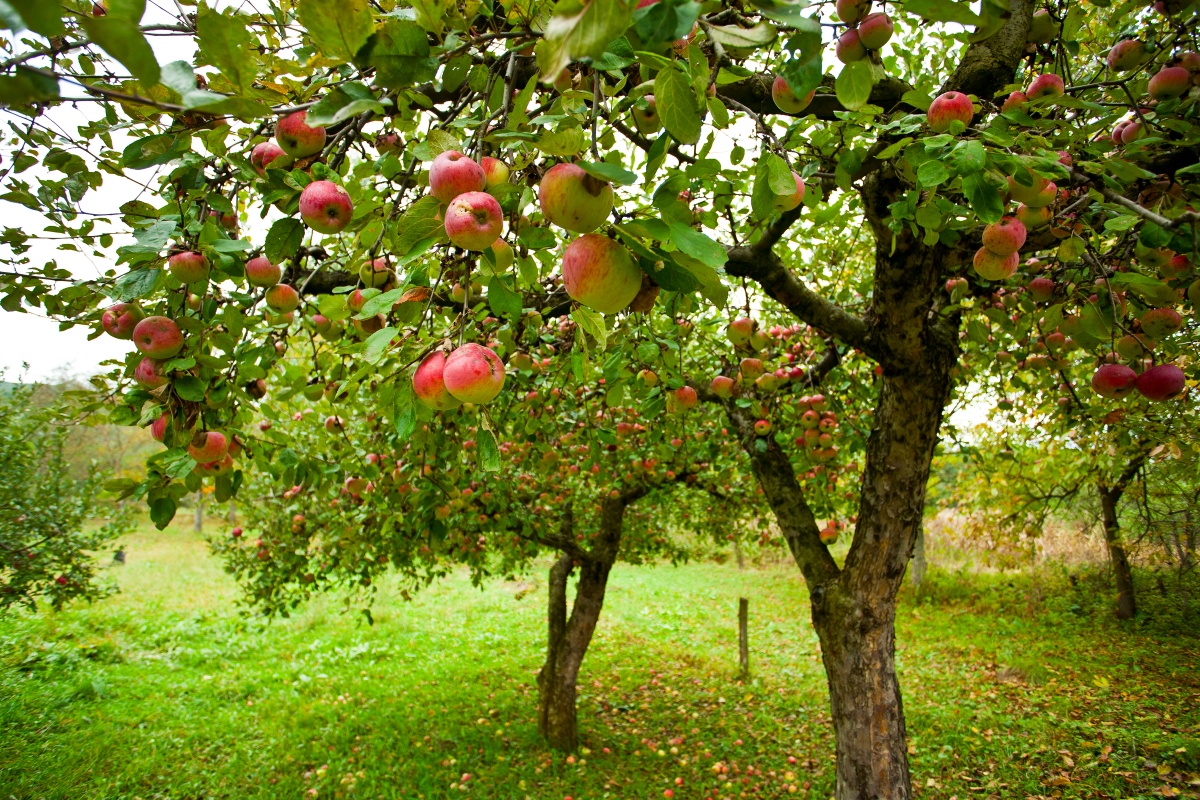 Фрукты
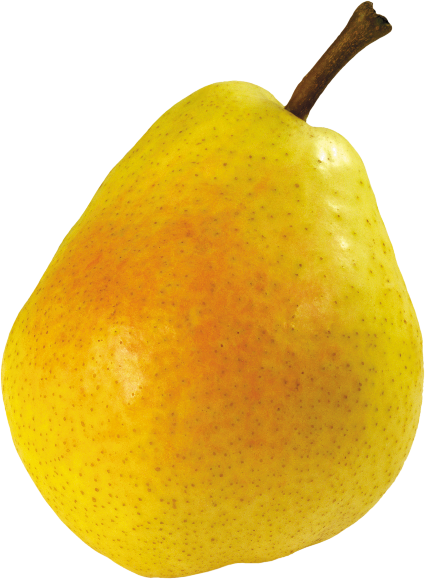 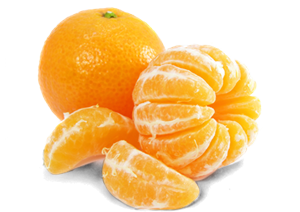 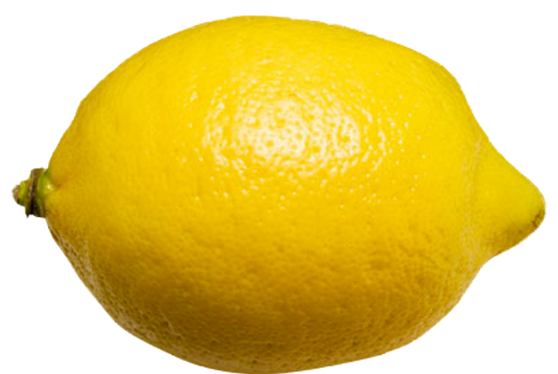 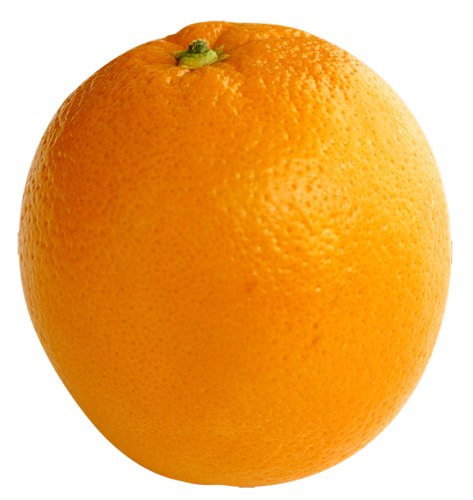 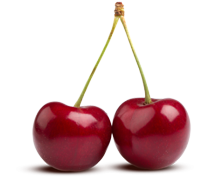 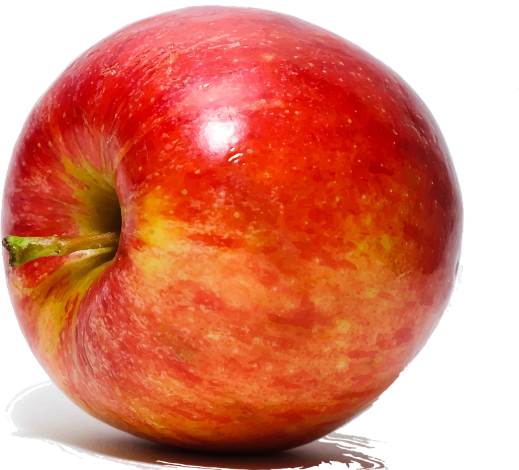 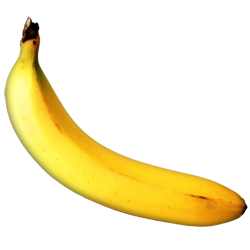 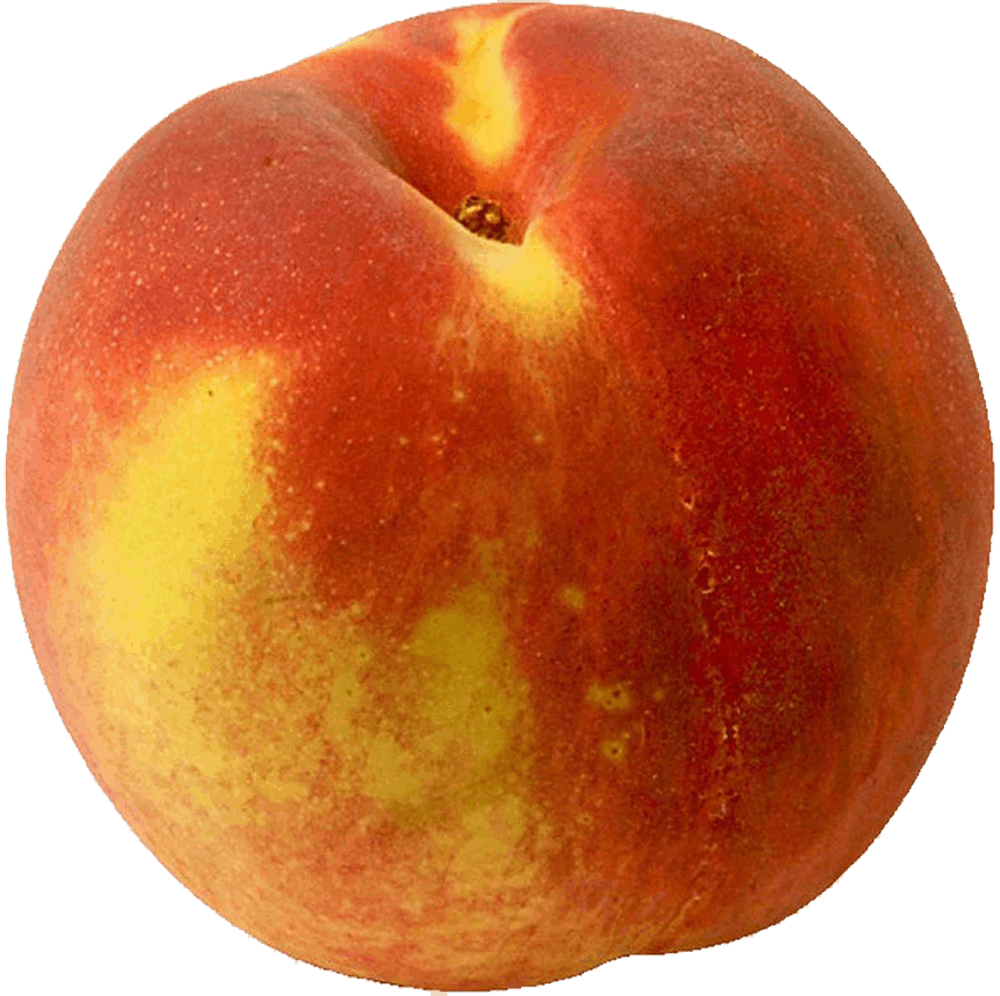 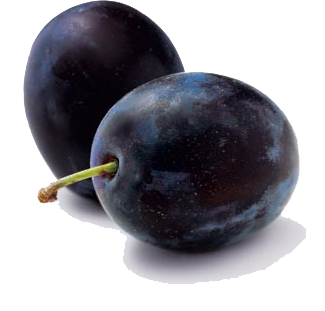 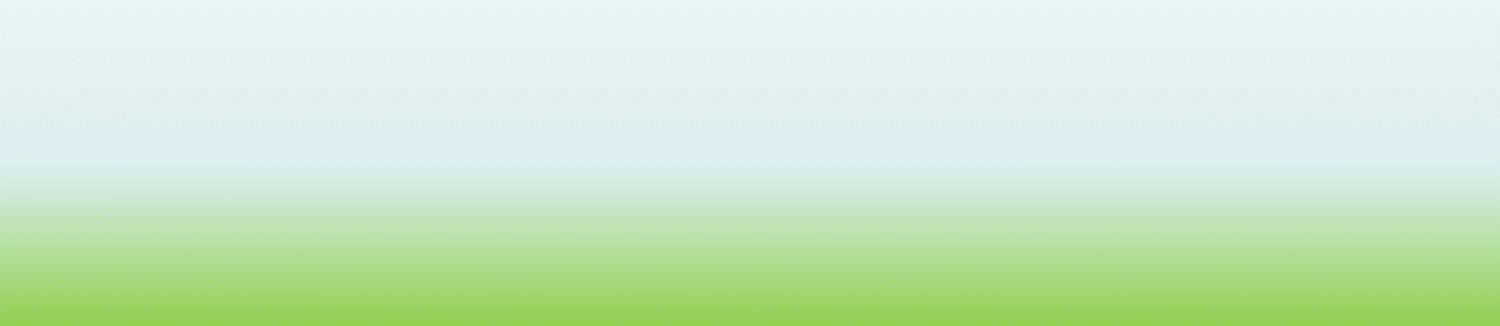 [Speaker Notes: Рассмотрев фрукты, делаем щелчок. Появляется картинка сада.]
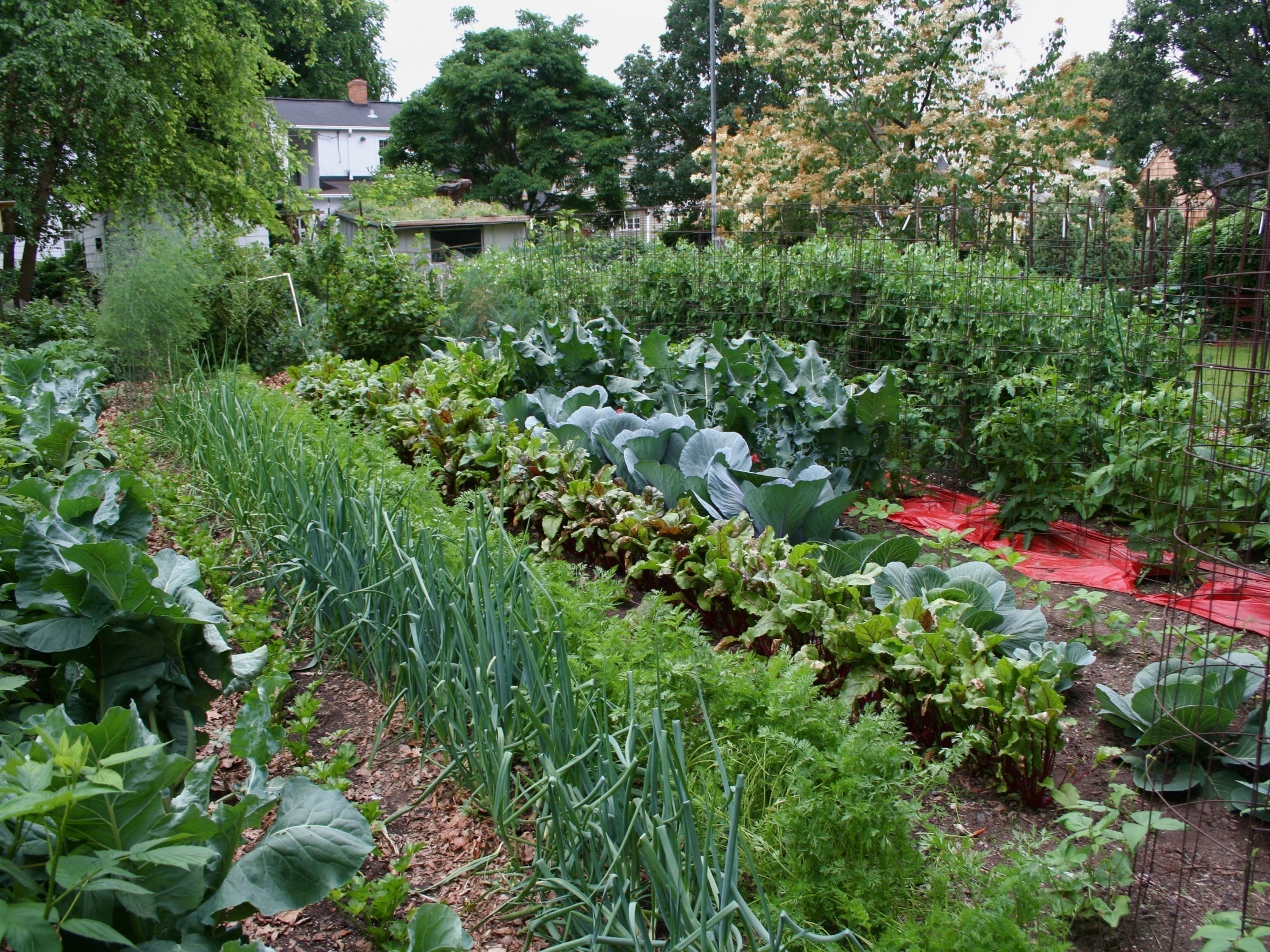 Овощи
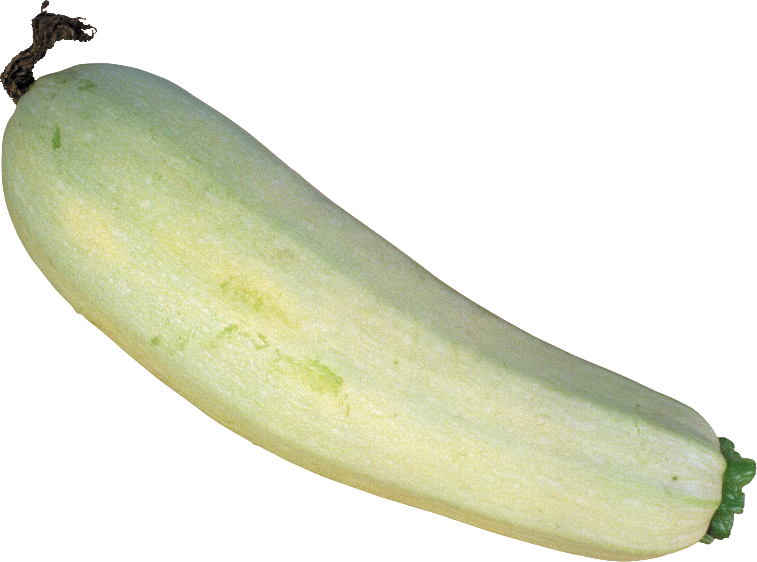 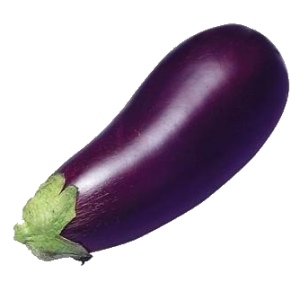 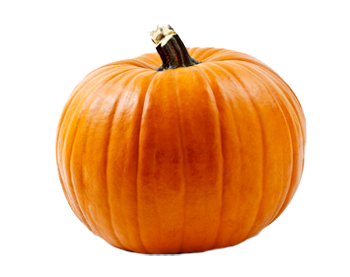 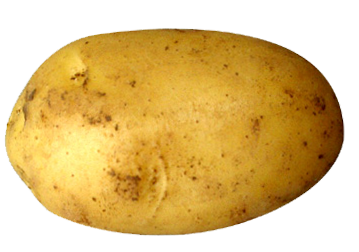 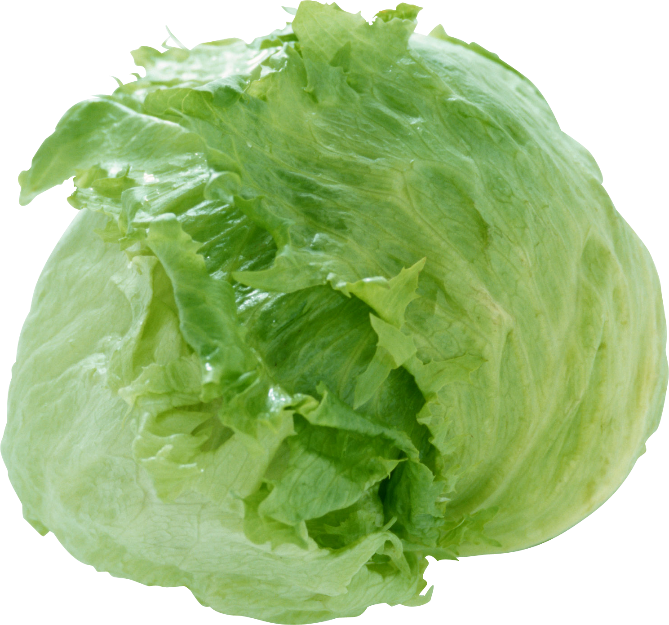 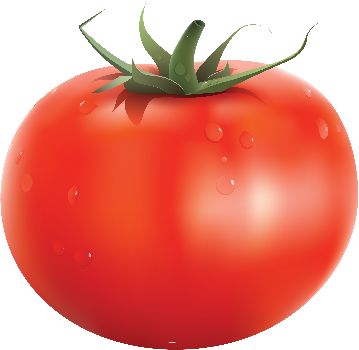 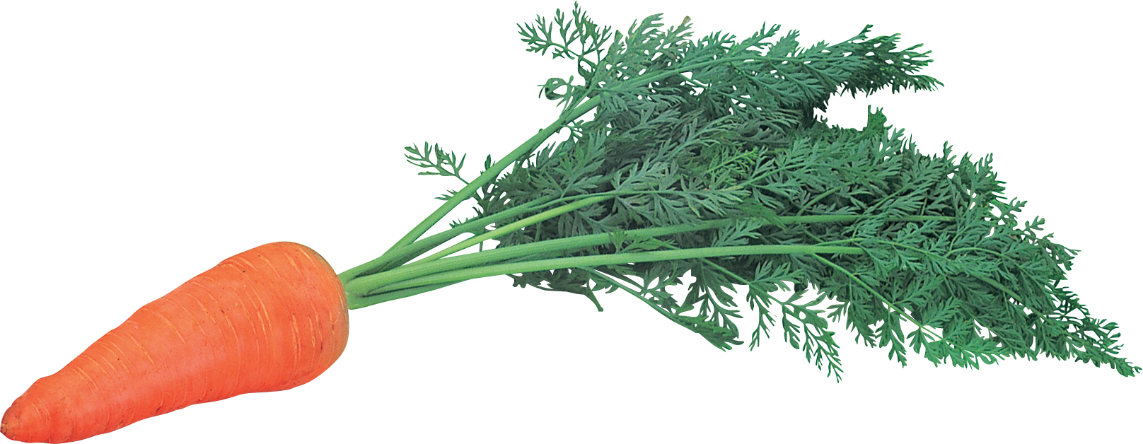 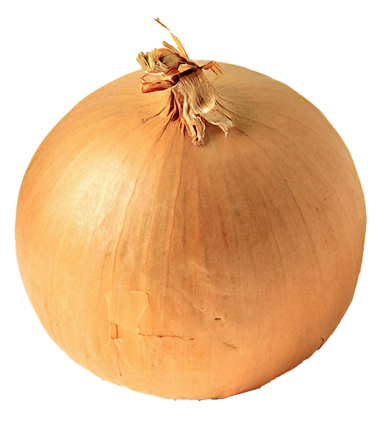 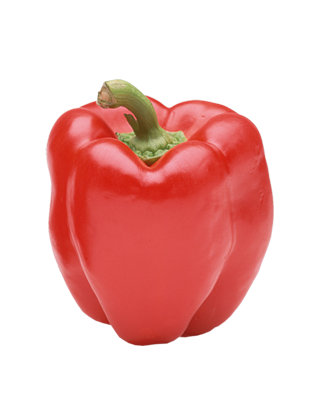 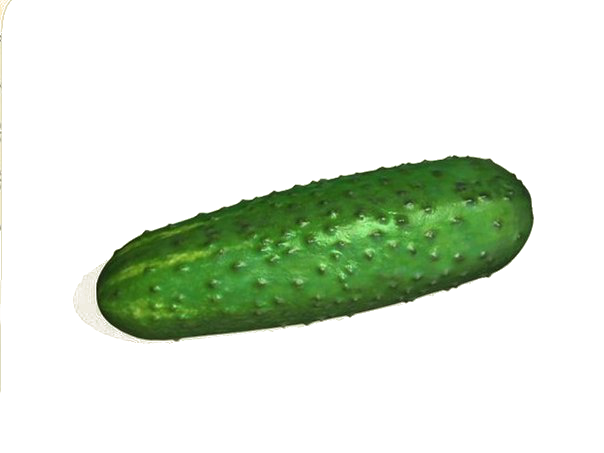 [Speaker Notes: Рассмотрев овощи, делаем щелчок. Появляется картинка огорода.]
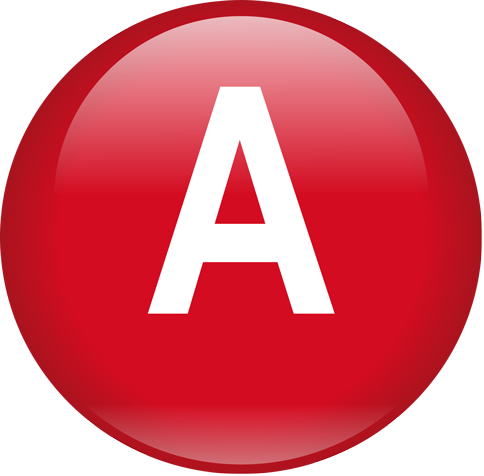 Витамин А
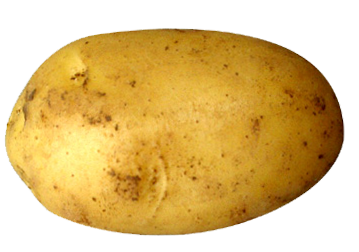 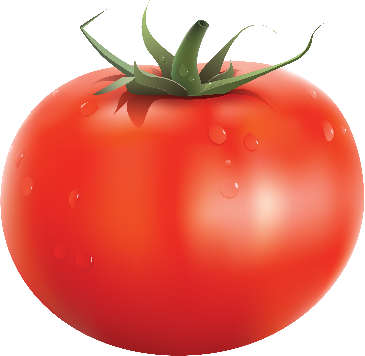 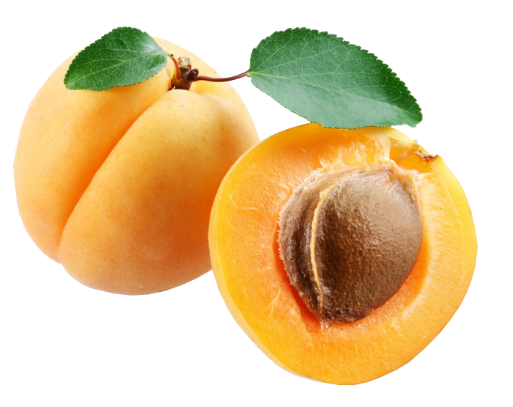 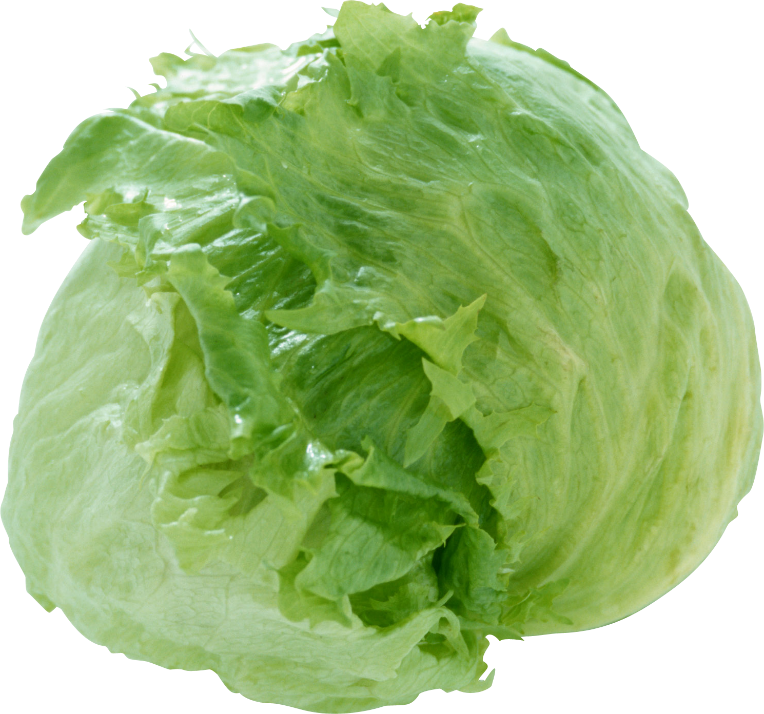 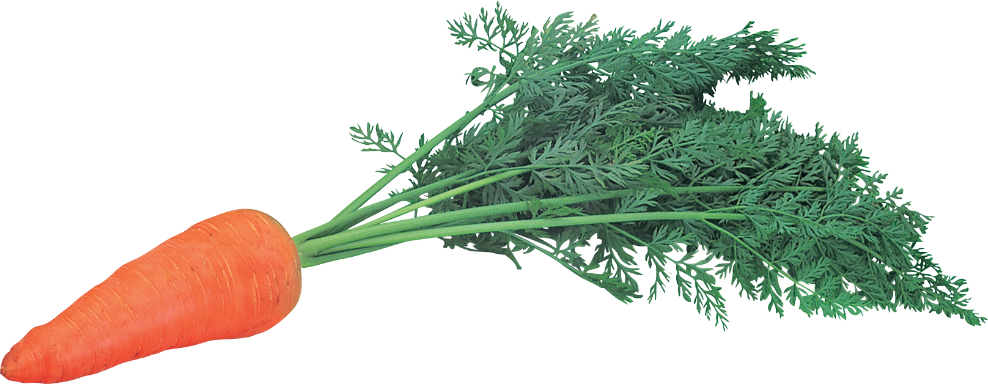 Витамин В
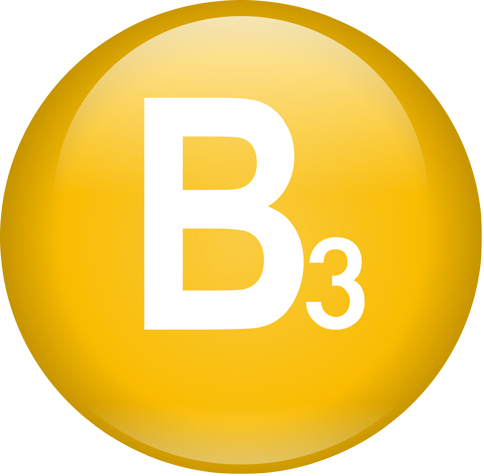 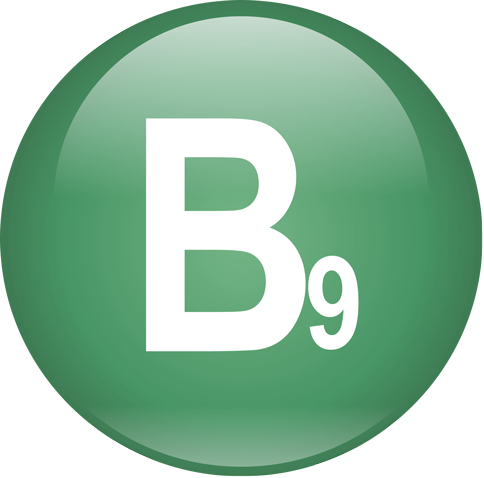 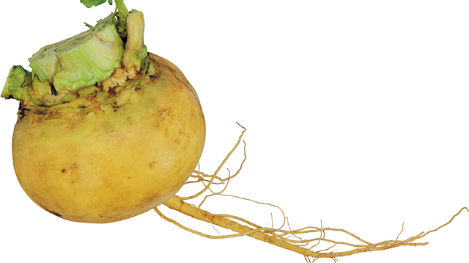 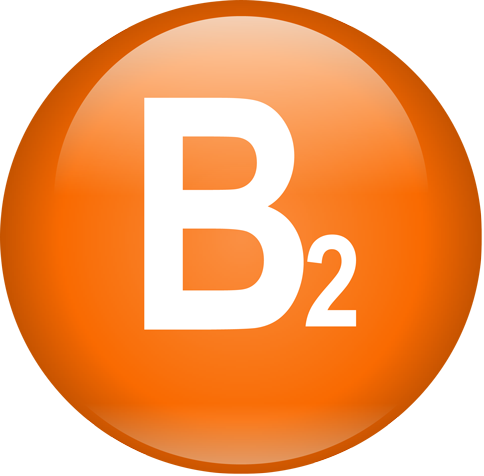 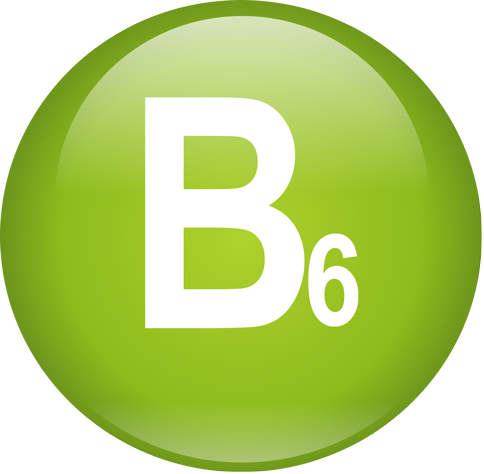 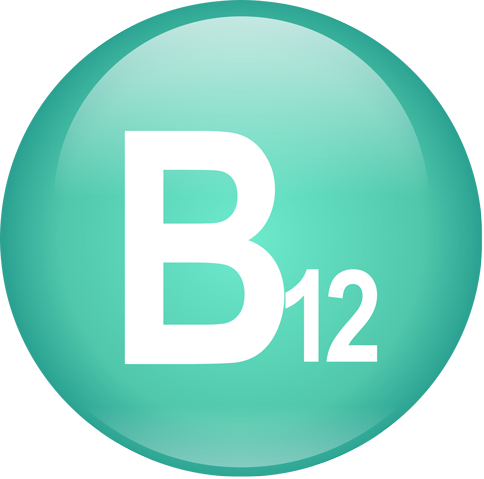 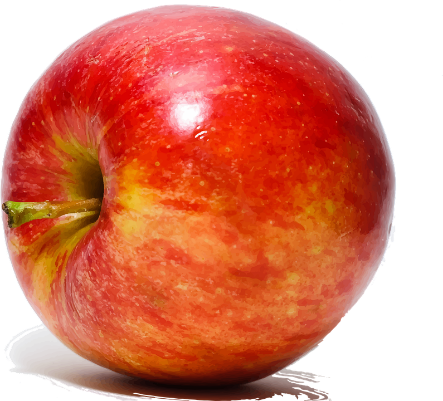 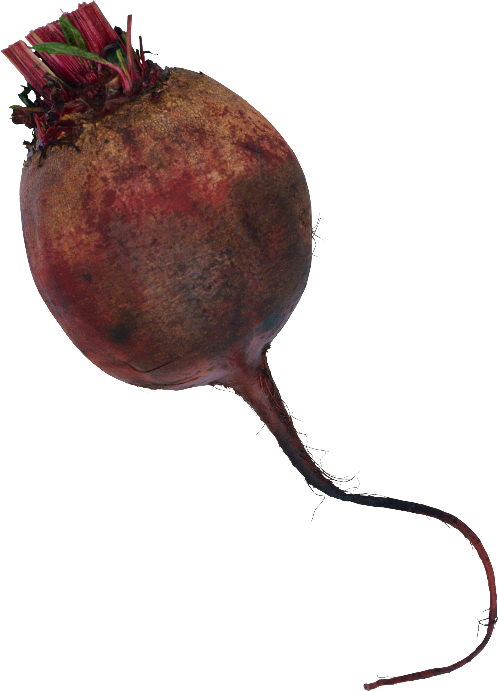 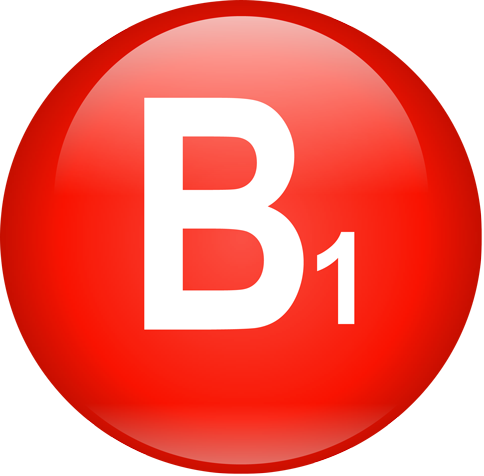 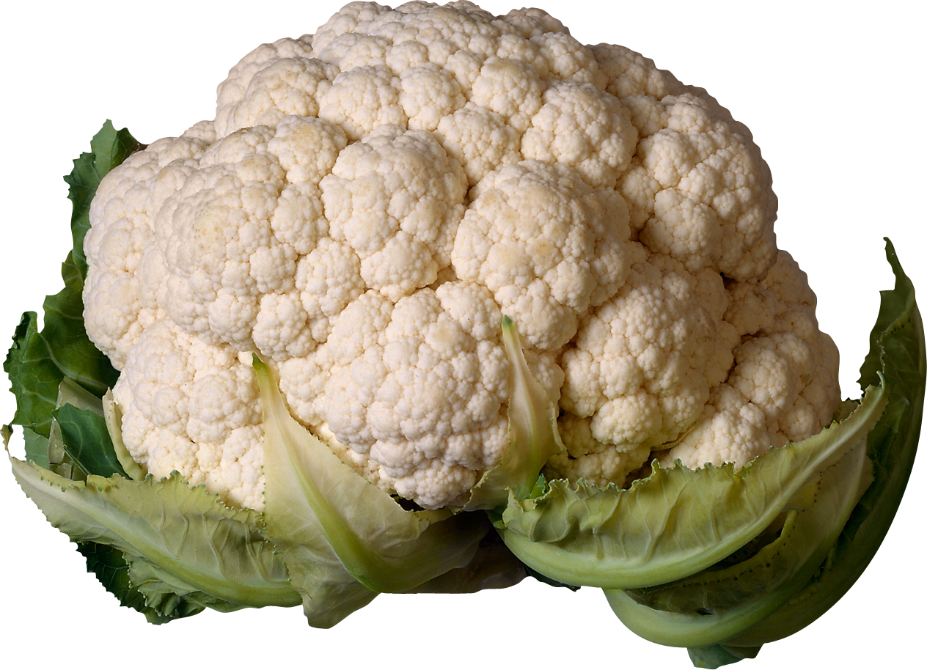 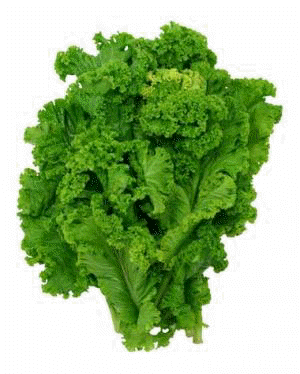 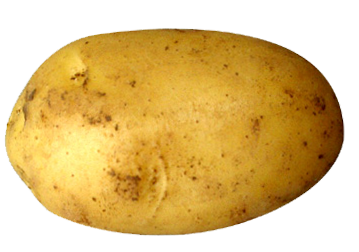 Витамин С
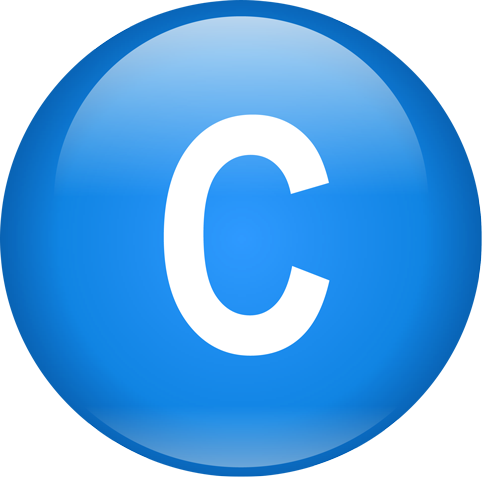 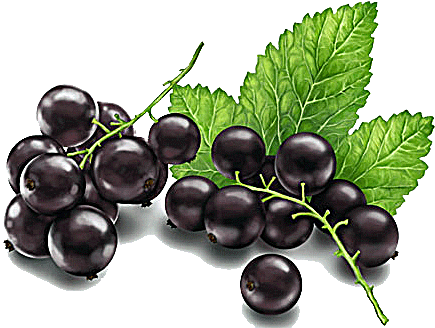 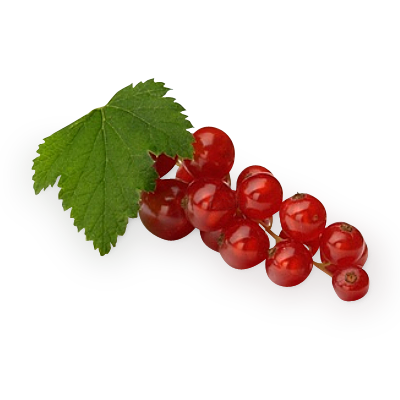 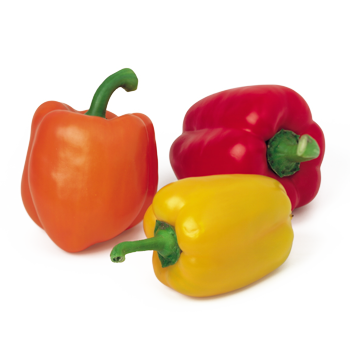 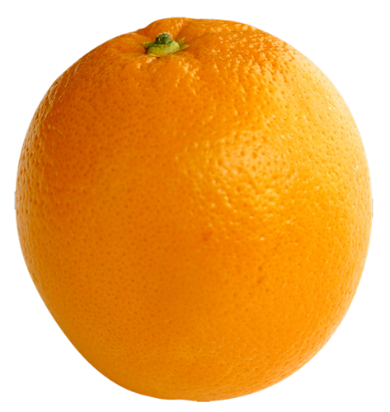 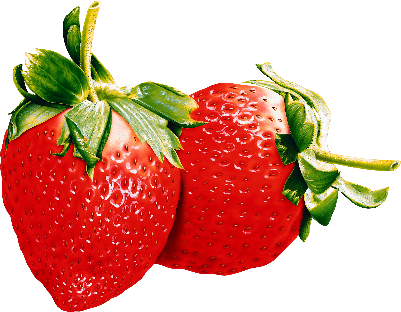 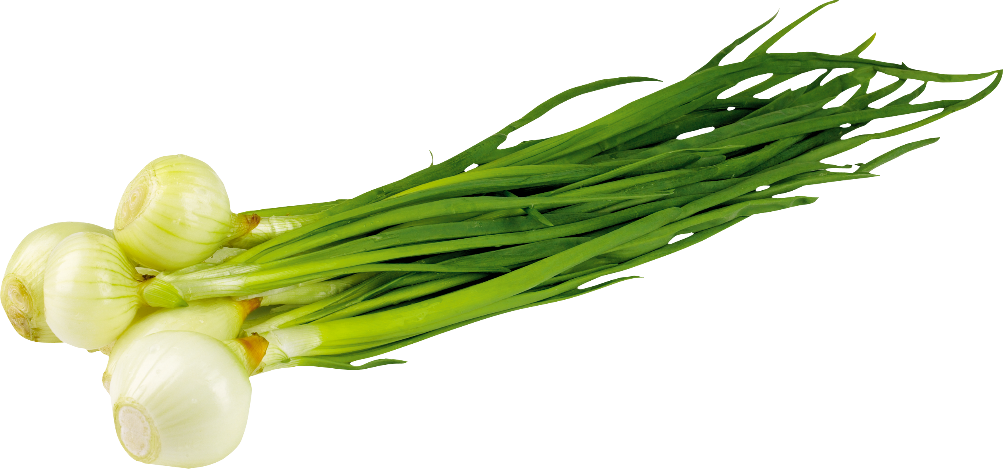 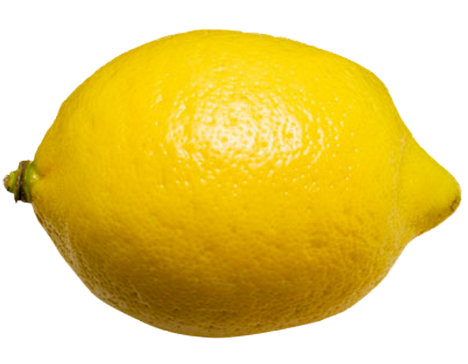